Ako znížiť množstvo odpadu v domácnosti
Domáci jogurt
U nás doma za týždeň
Štvorčlenná rodina kupuje jogurty každý deň pre každého člena domácnosti
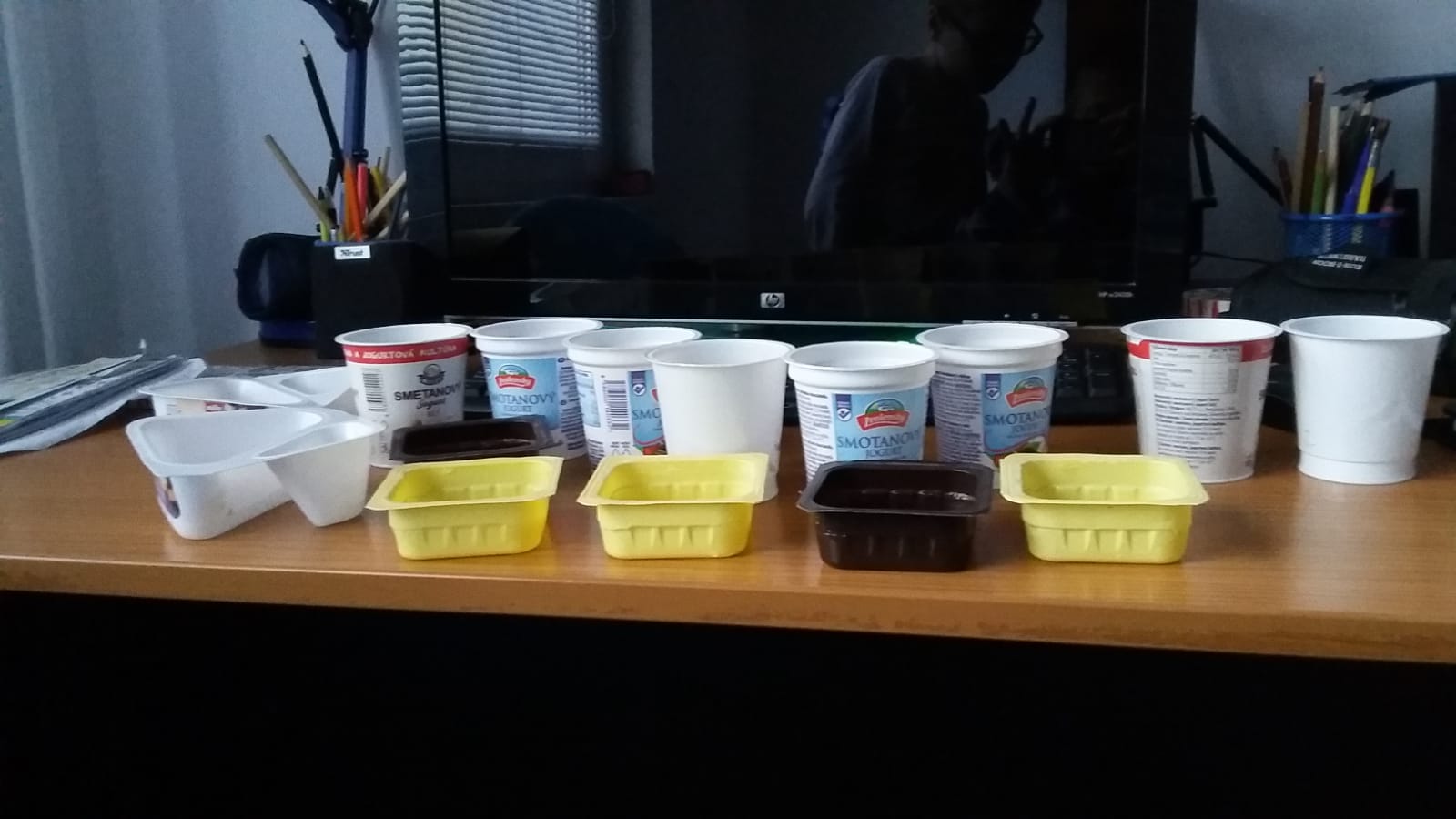 Chceme to obmedziť
Na takéto množstvo
Jogurty nám chutia
Ako to urobíme?
Vyrobíme si domáci jogurt
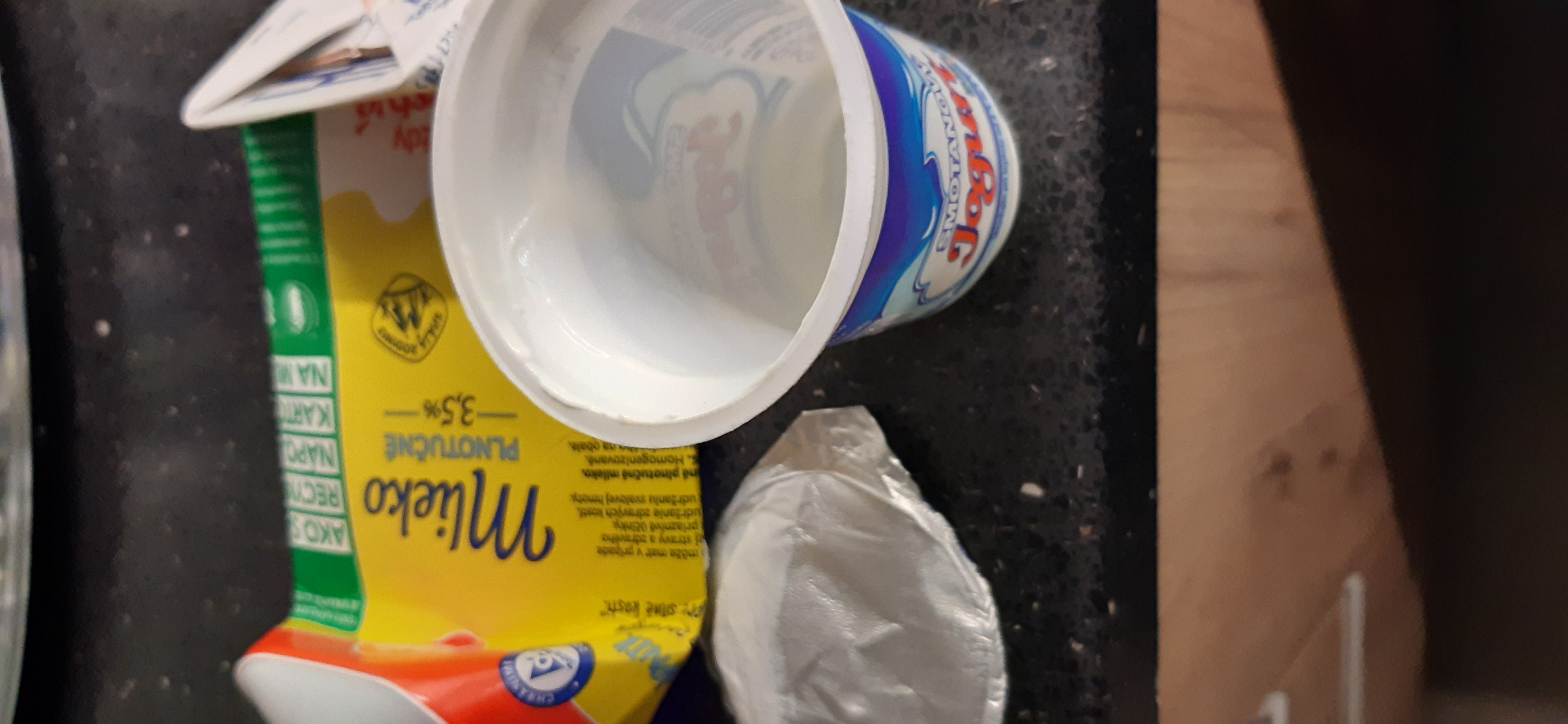 Čo potrebujeme?
Liter plnotučného Čerstvého mlieka s obsahom tuku aspoň 3,5%
Jeden malý biely jogurt s jogurtovými kultúrami
Hrniec
Teplomer (nemusí byť, vyskúšajte teplotu prstom)
Dva čisté pollitrové poháre na nový jogurt
Krok prvý
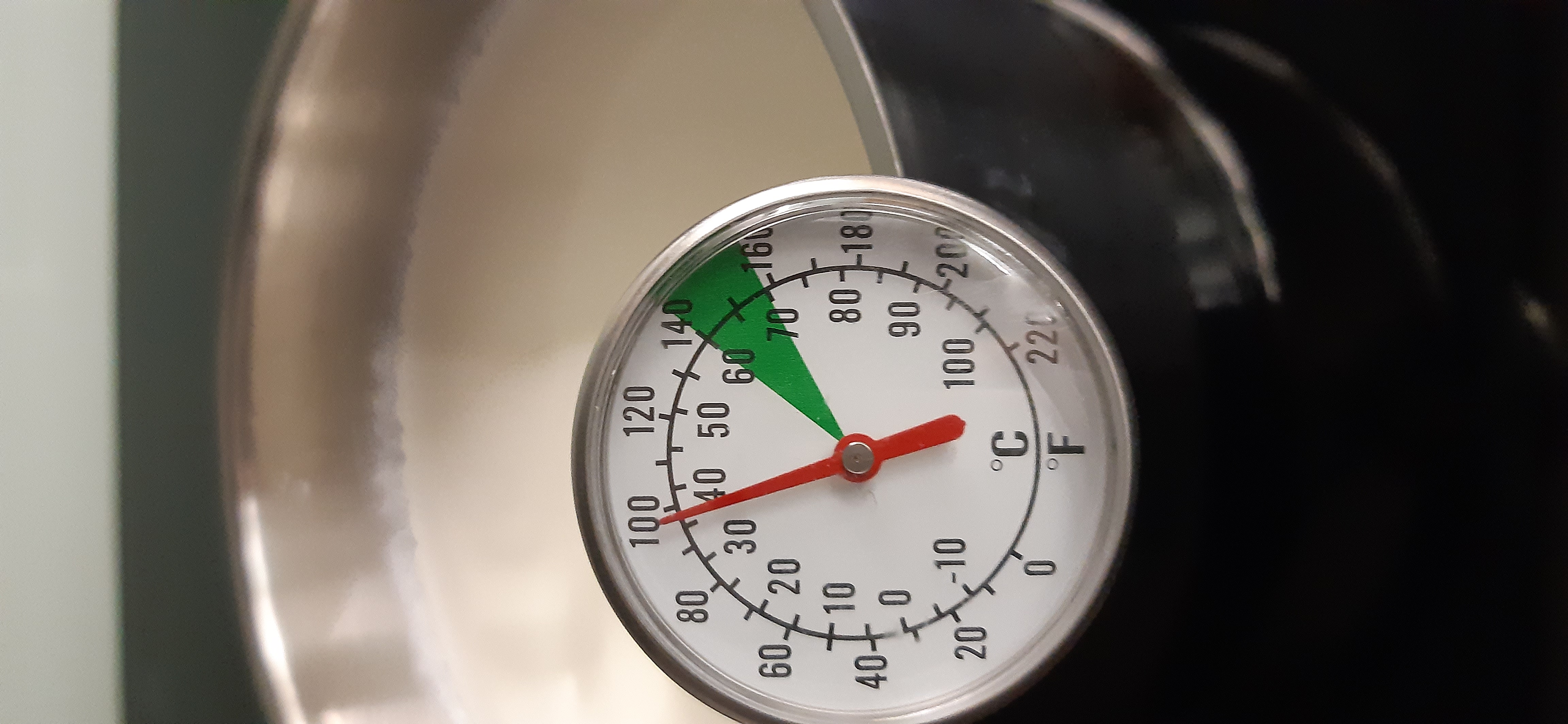 Mlieko nalejte do hrnca a zohrejte na teplotu cca 37°C
Ak nemáte potravinársky teplomer, môžete teplotu mlieka 
Vyskúšať prstom (ruky musia byť umyté!) Mlieko má byť teplé,
 nie horúce
Krok druhý
Do hrnca zamiešajte jeden biely jogurt
Jogurt rozmiešajte poriadne, aby v mlieku neplávali hrudky
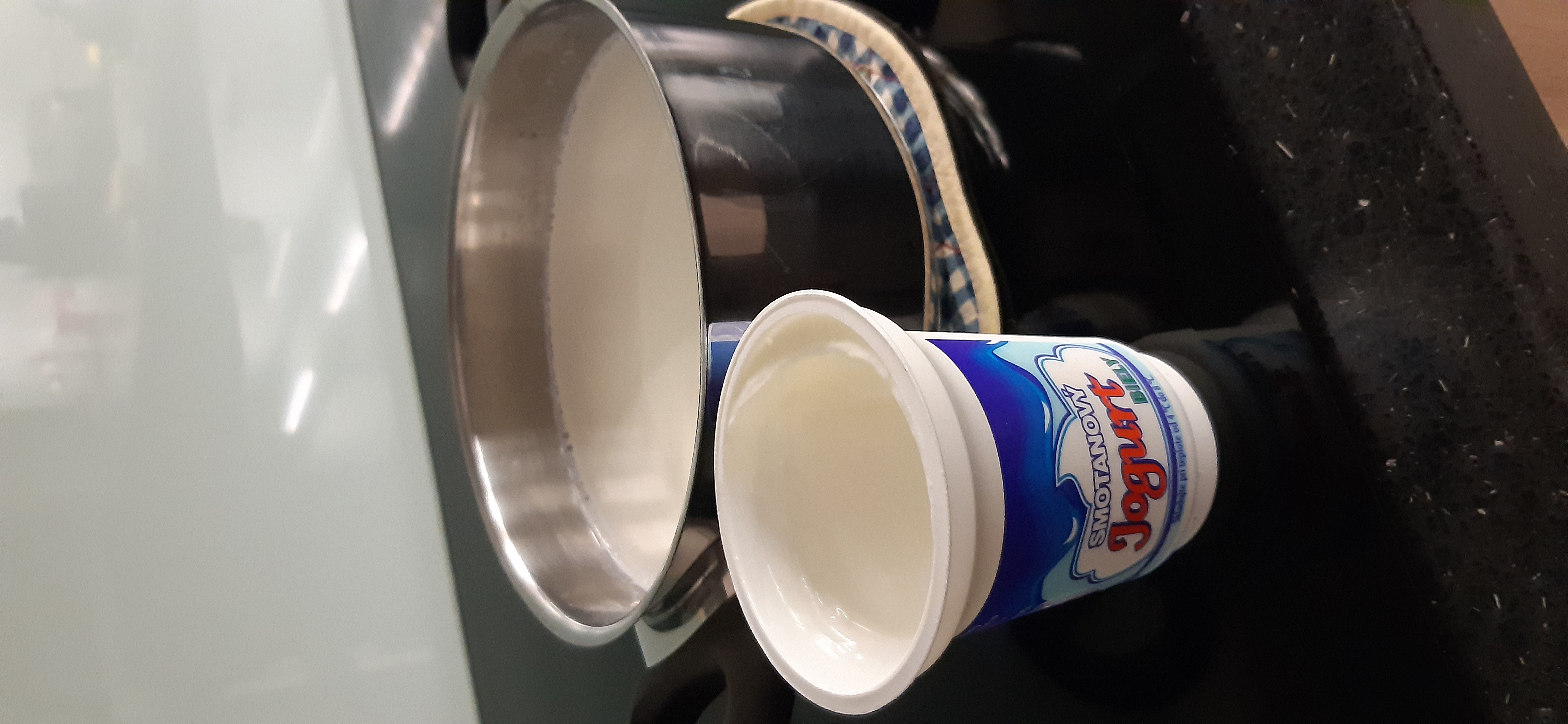 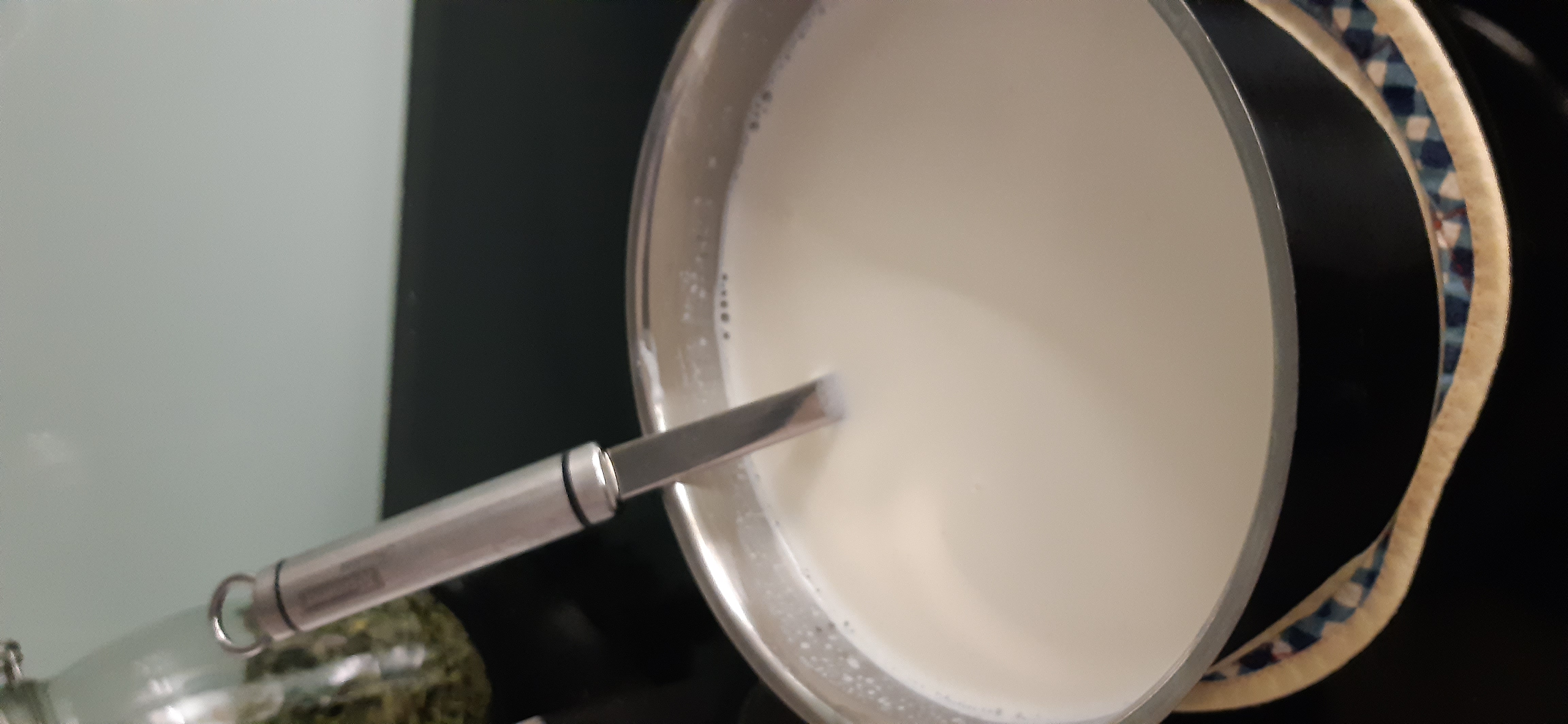 Krok tretí
Mlieko s jogurtom nalejte do pripravených pohárov
Poháre môžu byť aj menšie, napríklad 4- 5 menších
Keď budete mať viac skúseností s výrobou bieleho 
 Jogurtu, môžete si Do nich dať domáci Džem alebo 
Čokoládu so škoricou a mliečnu zmes naliať až potom
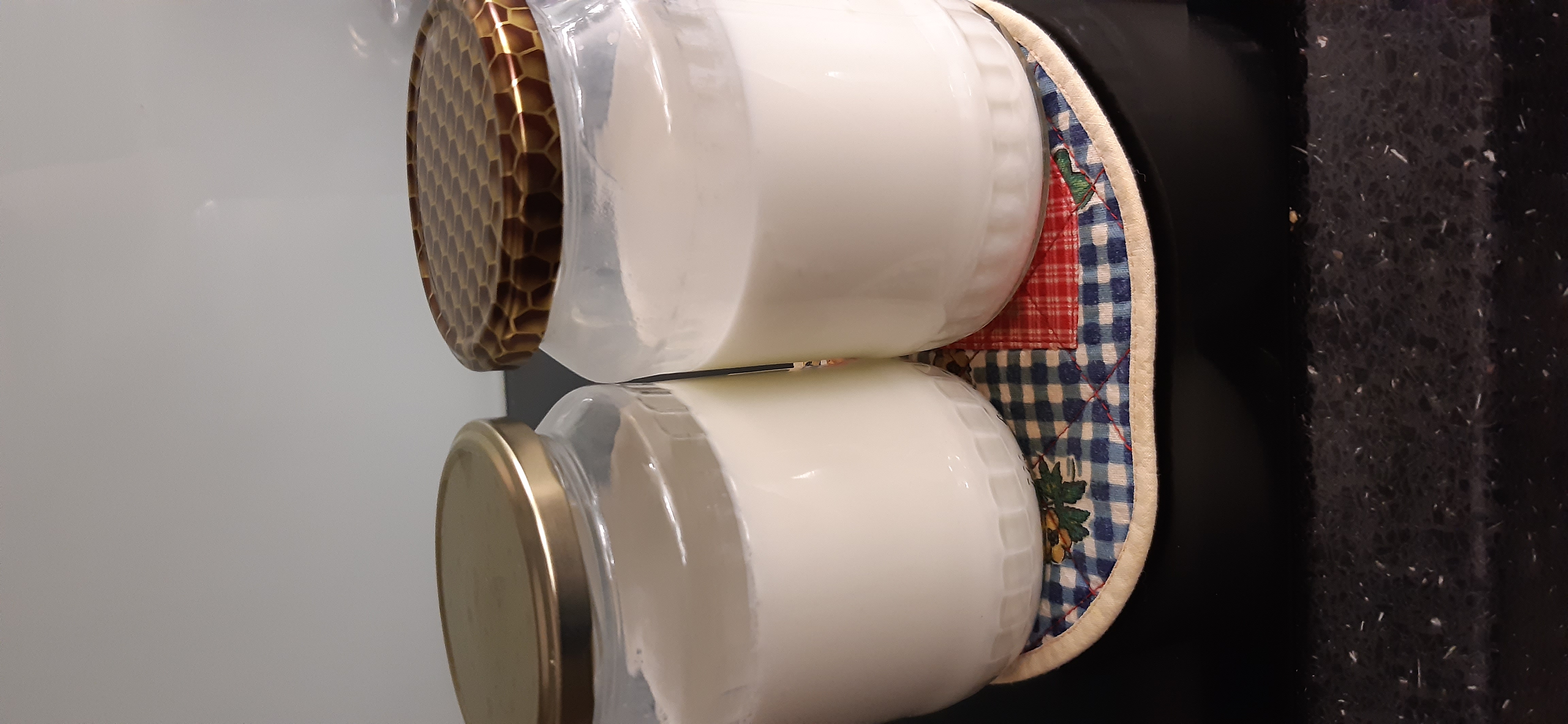 Krok Štvrtý
Rúru rozohrejte na 30°C a vypneme ju
Poháre s jogurtom do nej vložíme a necháme aspoň 10 hodín v teple
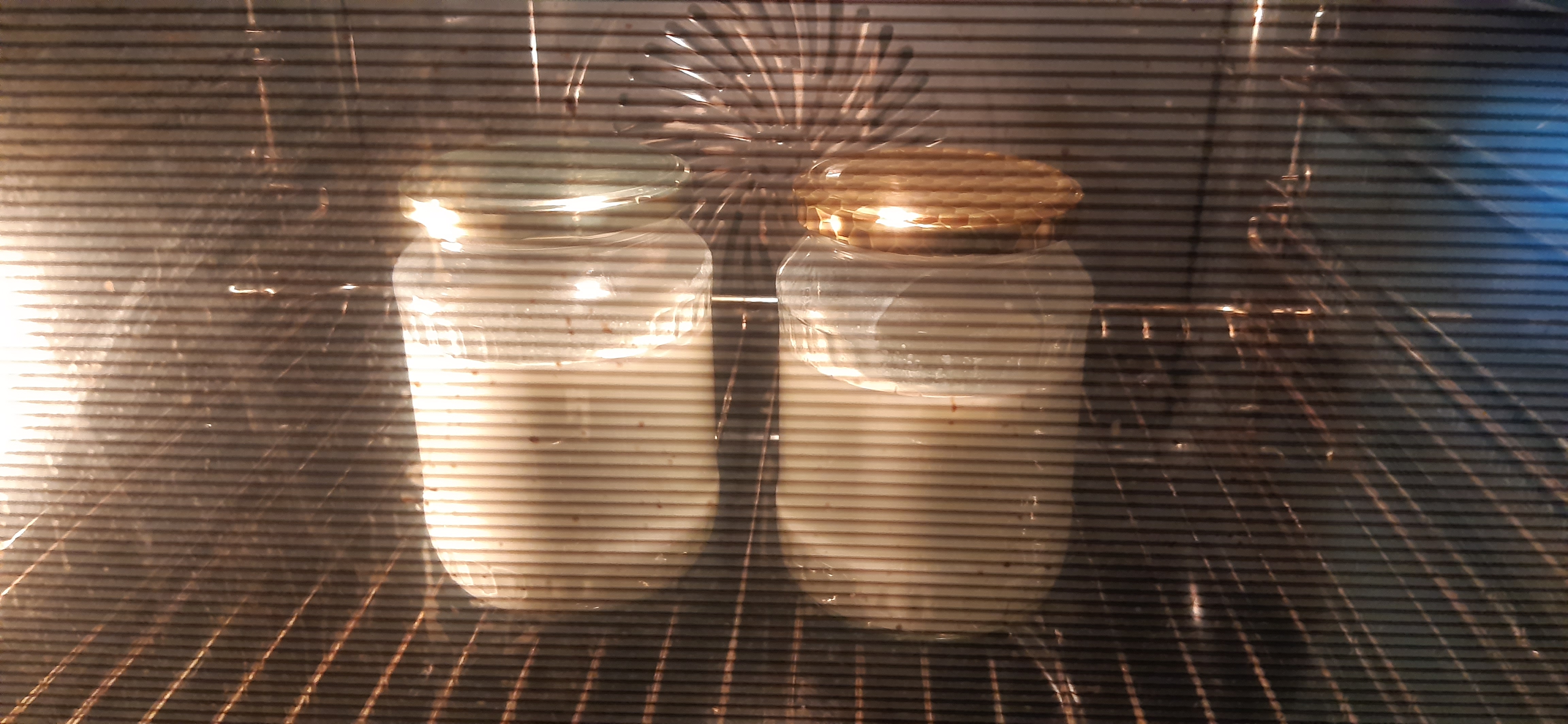 Krok piaty
Jogurt je pripravený na konzumovanie
Skladujeme ho samozrejme v chladničke
Pri budúcej výrobe jogurtu môžeme použiť vlastný 
jogurt (ak nejaký zostane)
A tak znížiť množstvo odpadu ešte viac.
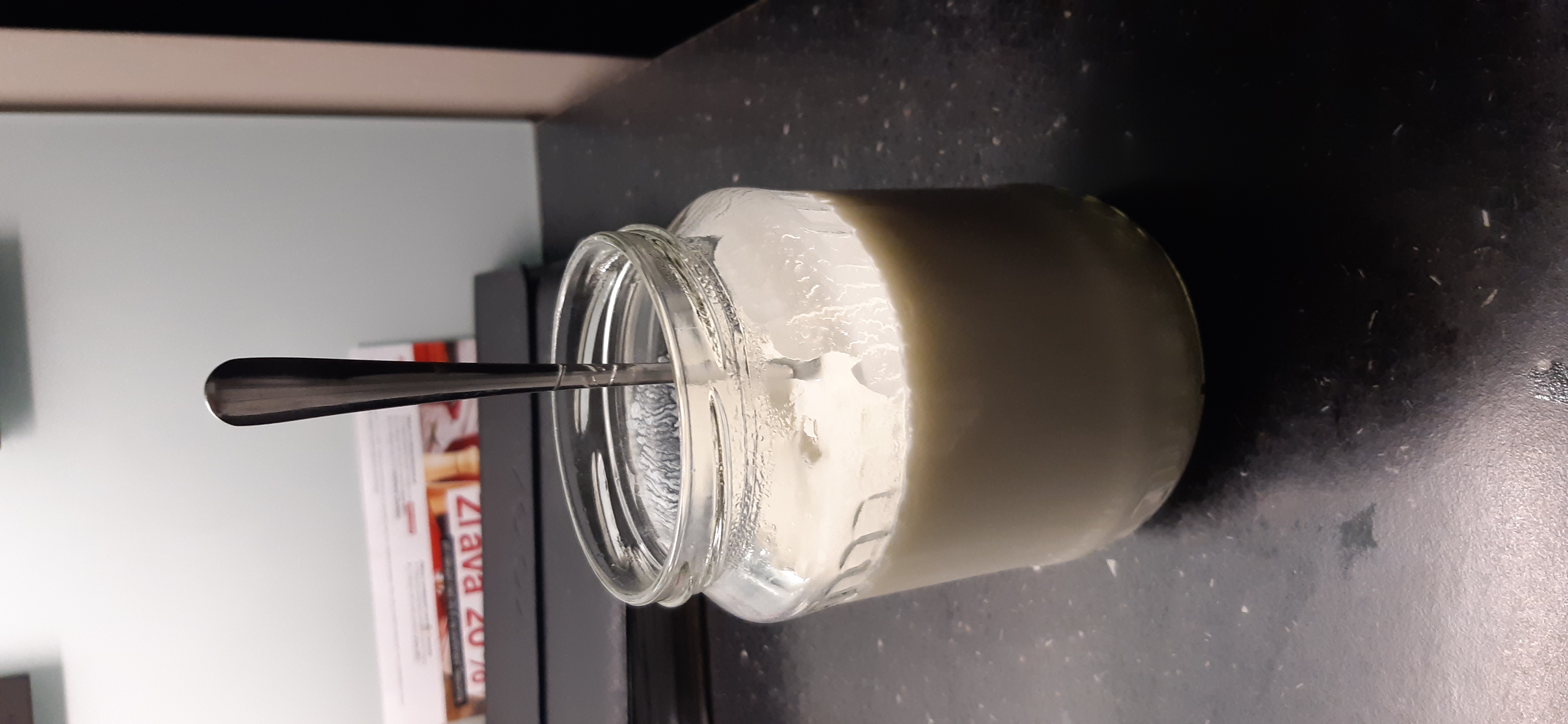 Ideme jesť
Tip na podávanie
Do prírodného jogurtu môžete
Pridať mrazené alebo čerstvé ovocie,
Med, semienka, orechy, ovsené vločky
Čokoládu, Škoricu, banány, Džem...
Dobrú chuť
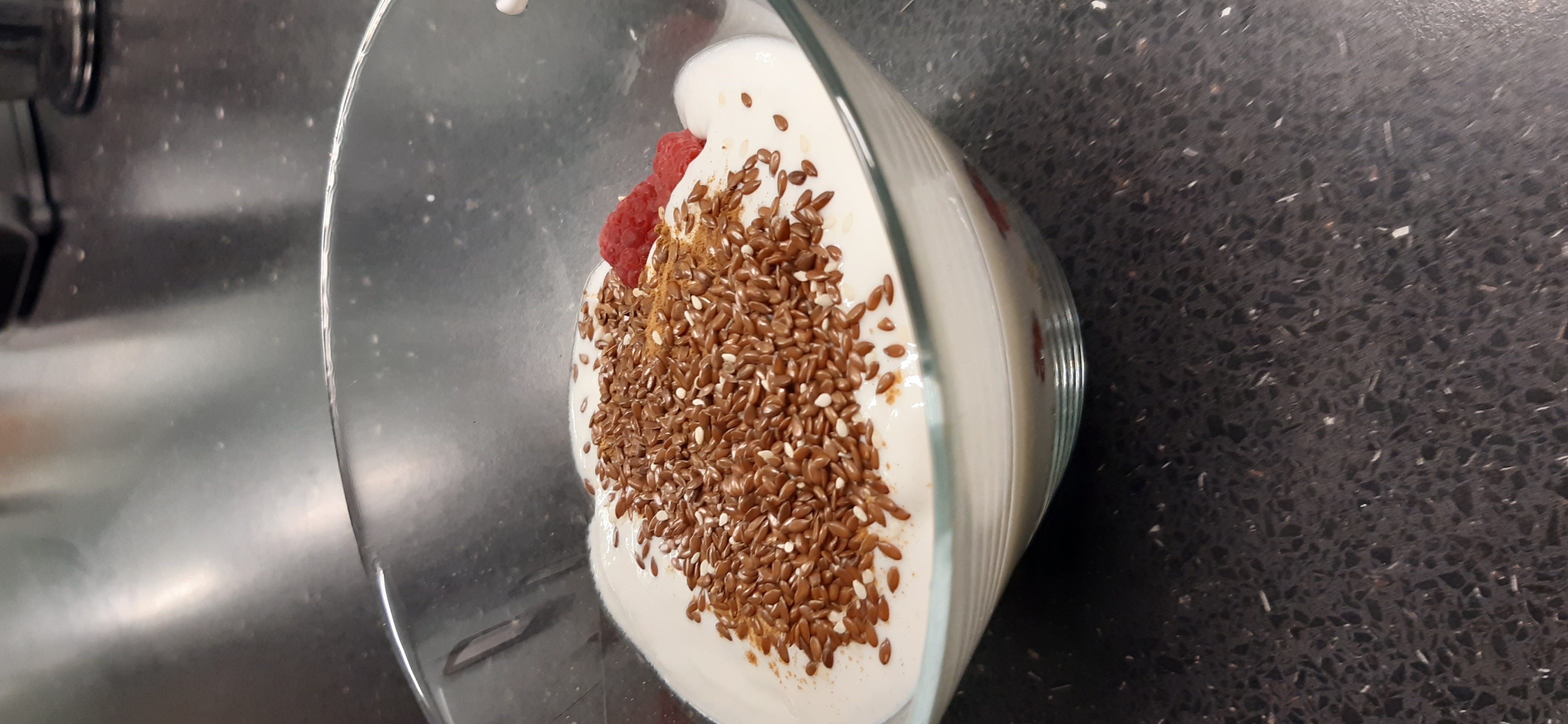 Ďakujeme za pozornosť
Dajte nám vedieť ako sa vám darilo
Dajte nám vedieť ako sa vám darilo
Dajte nám vedieť ako sa vám darilo